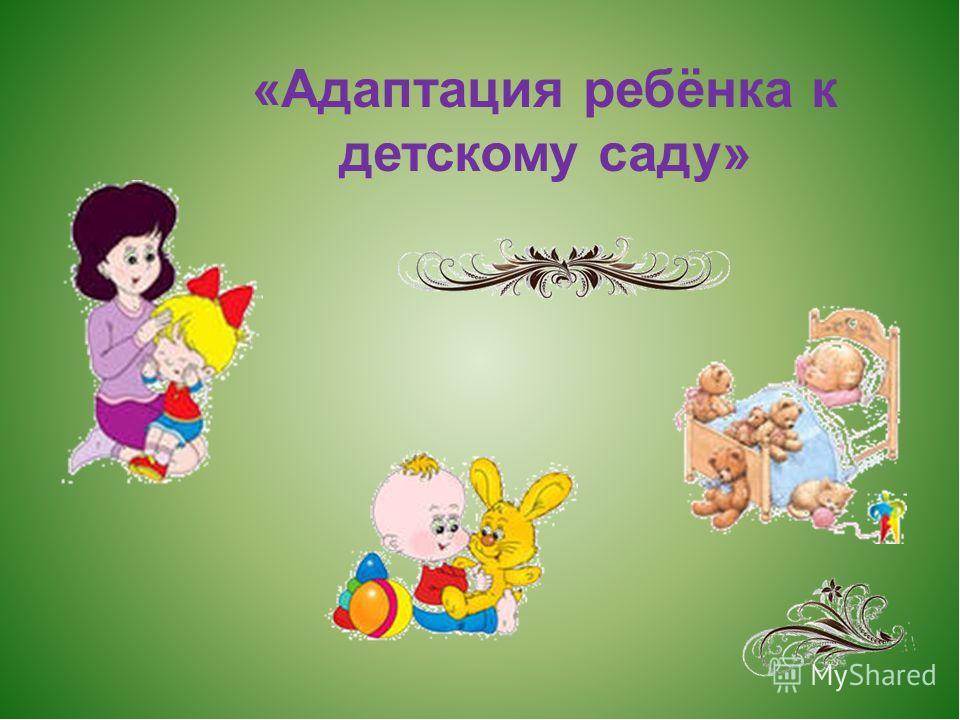 Подготовила: Воспитатель  младшей группы Шапошникова А.П.
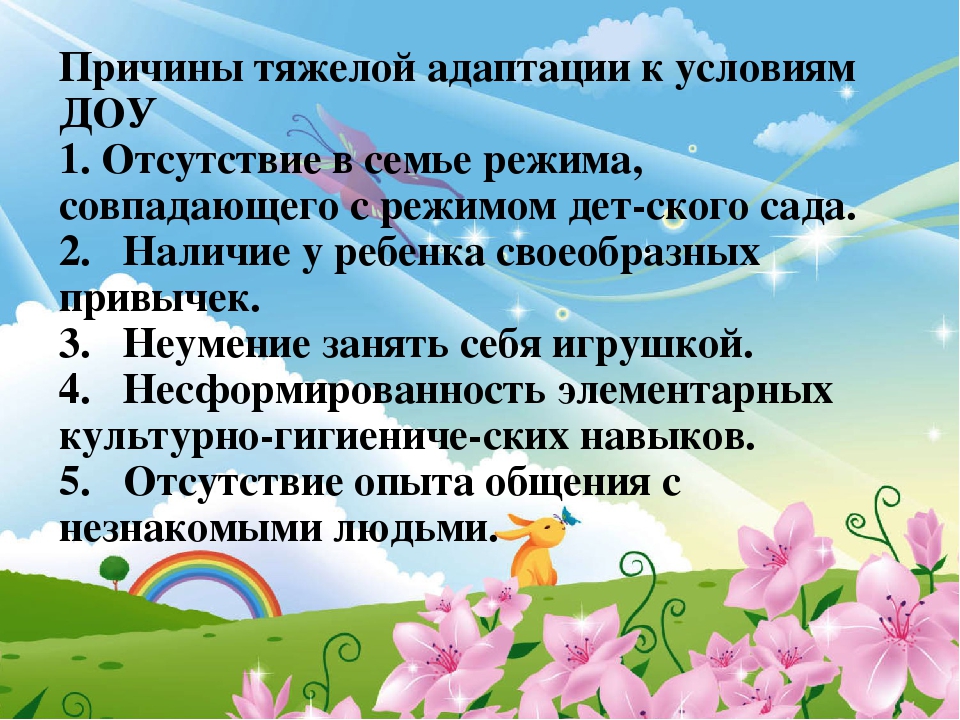 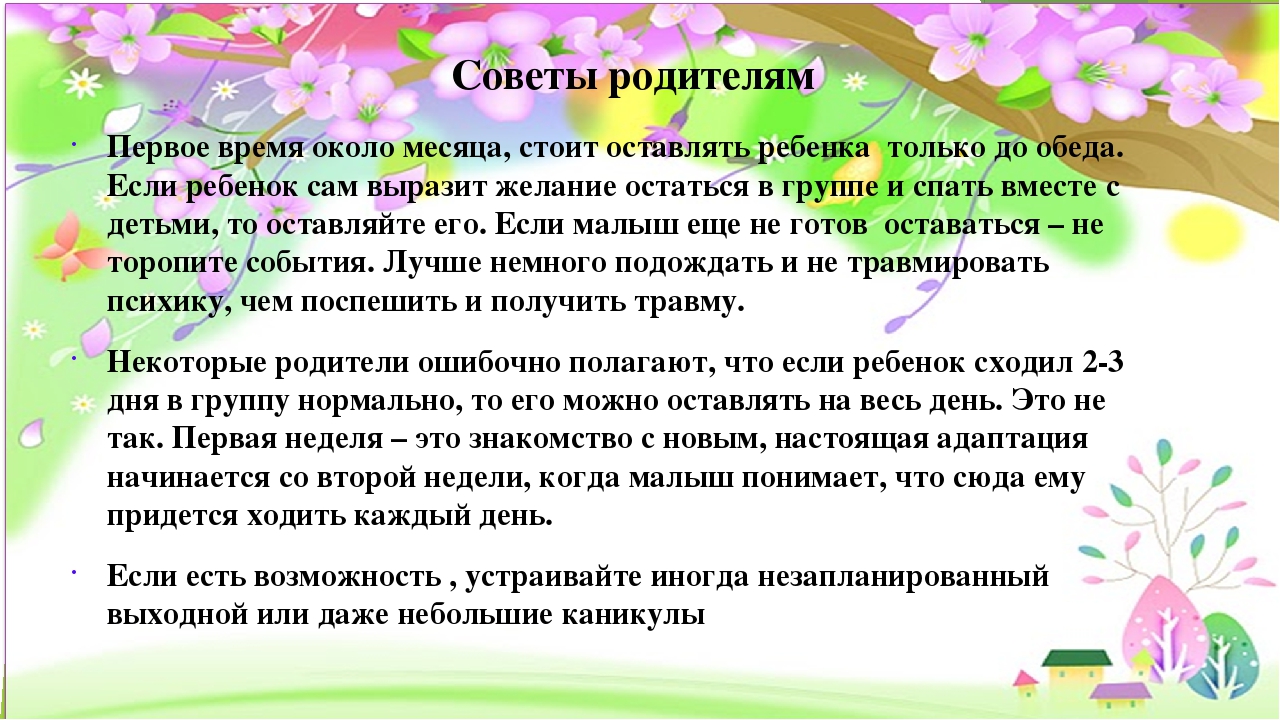 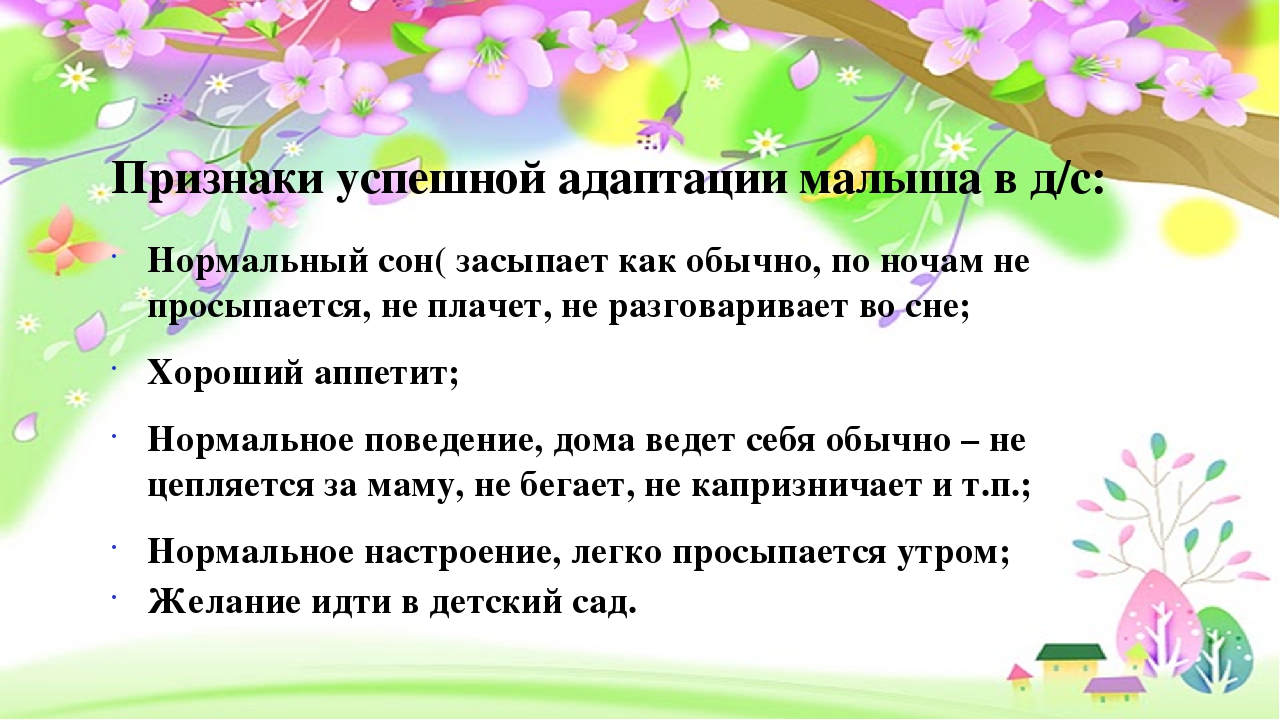